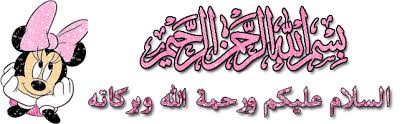 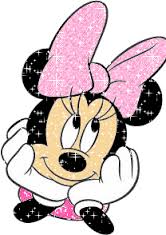 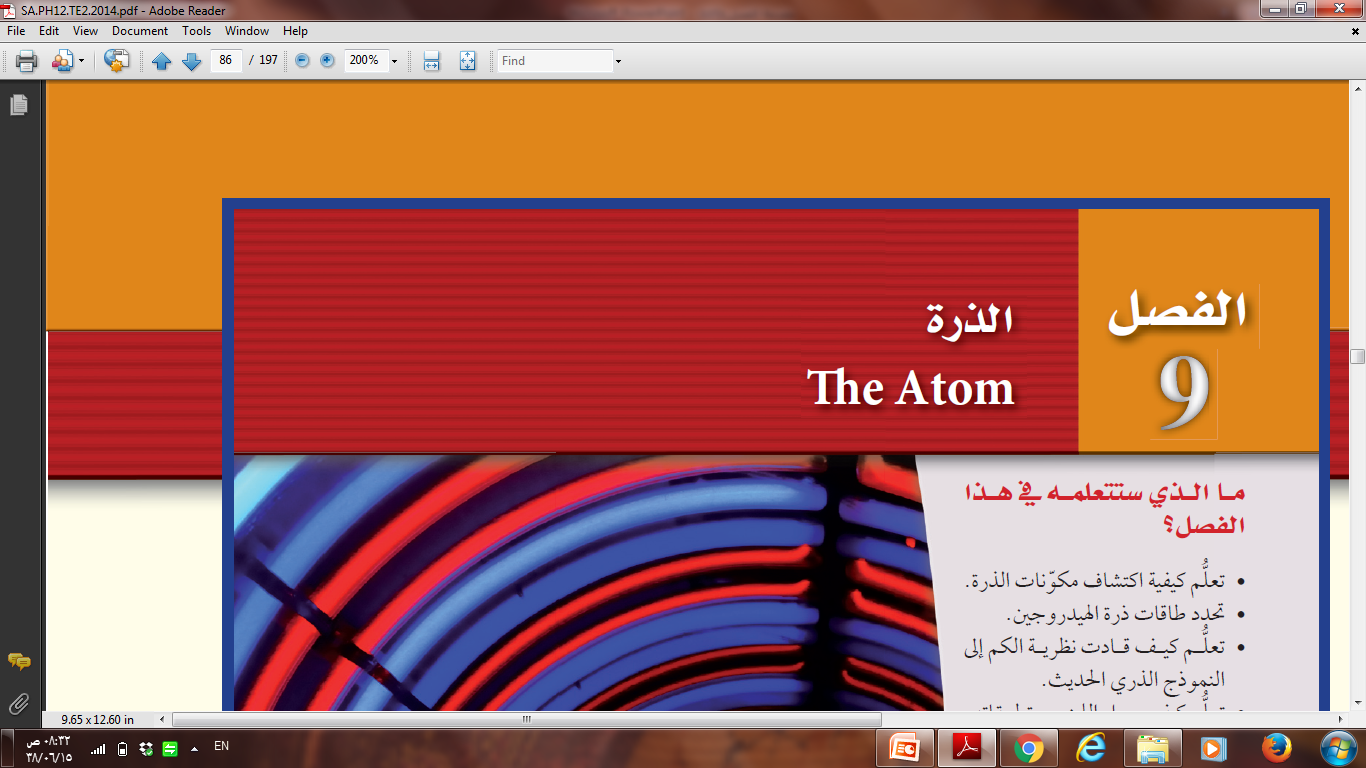 الفصل
3
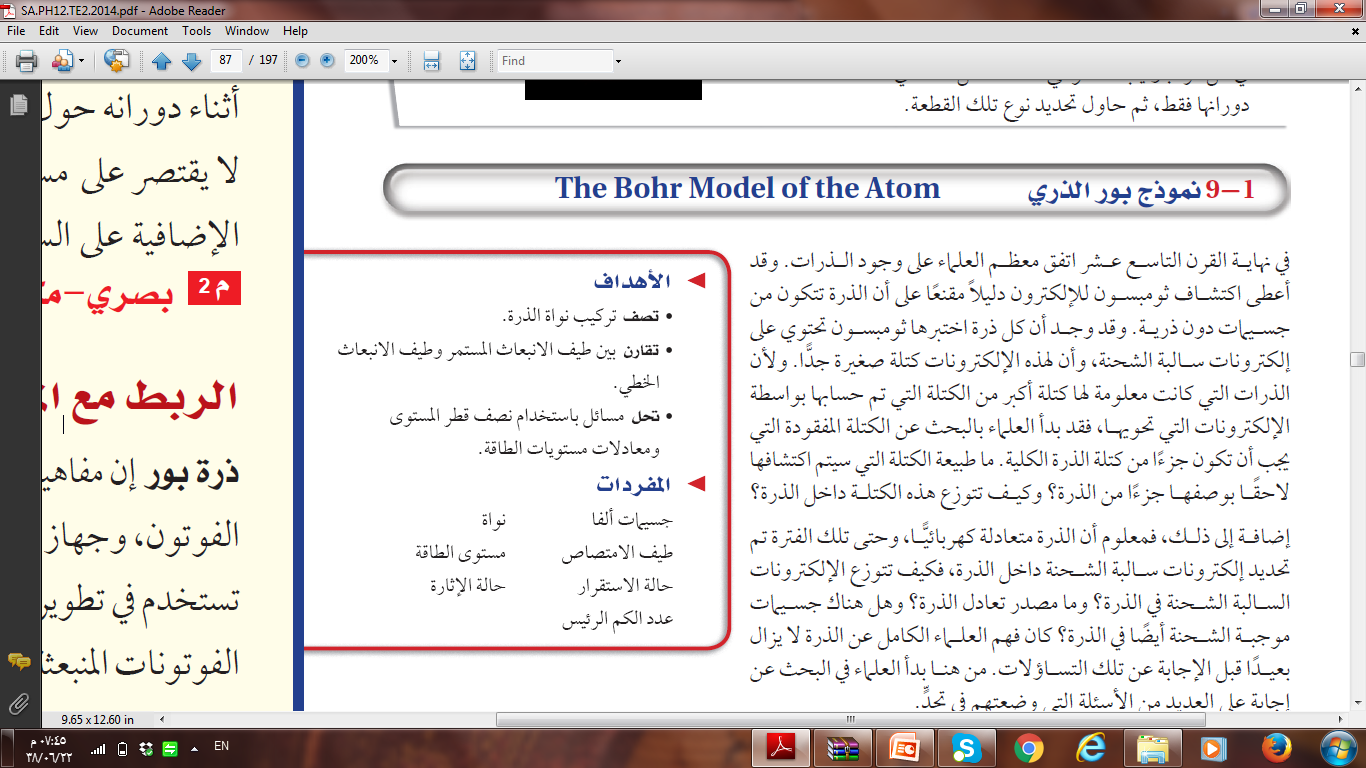 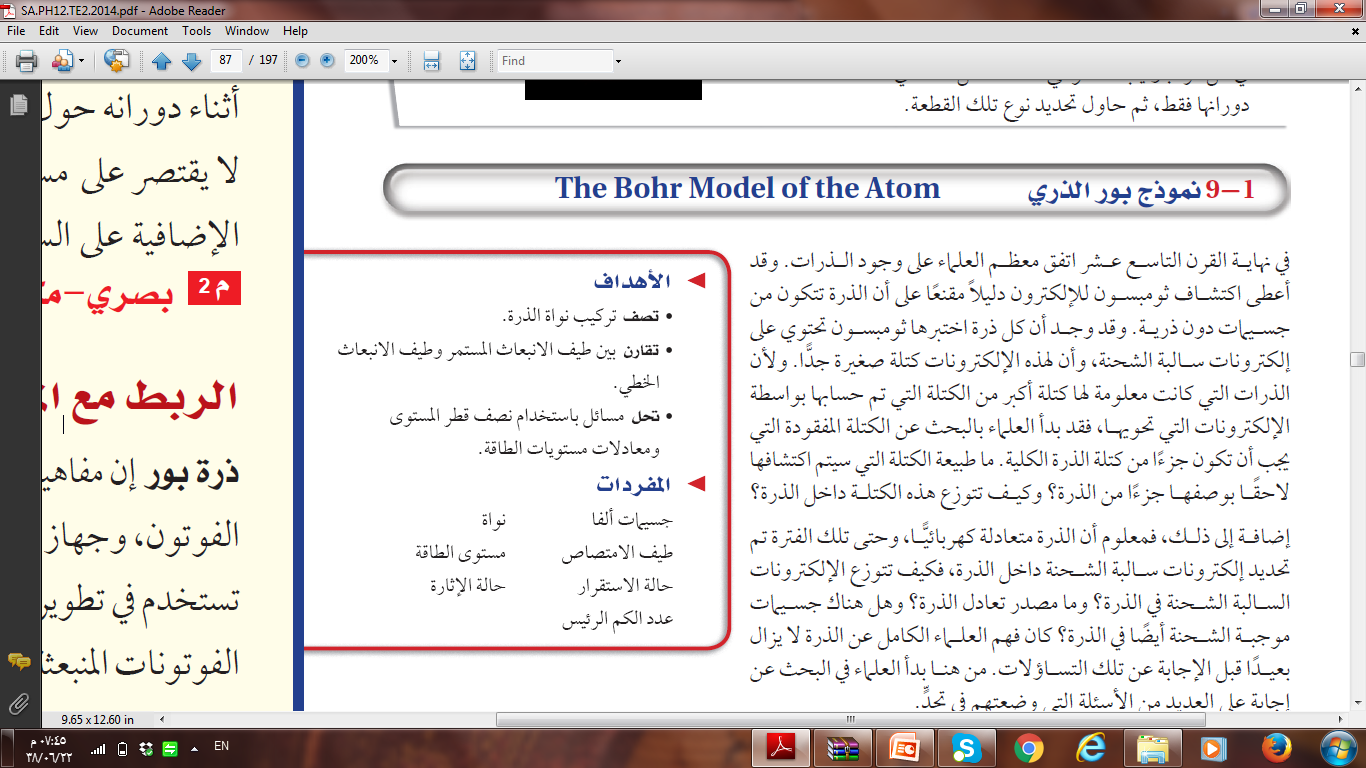 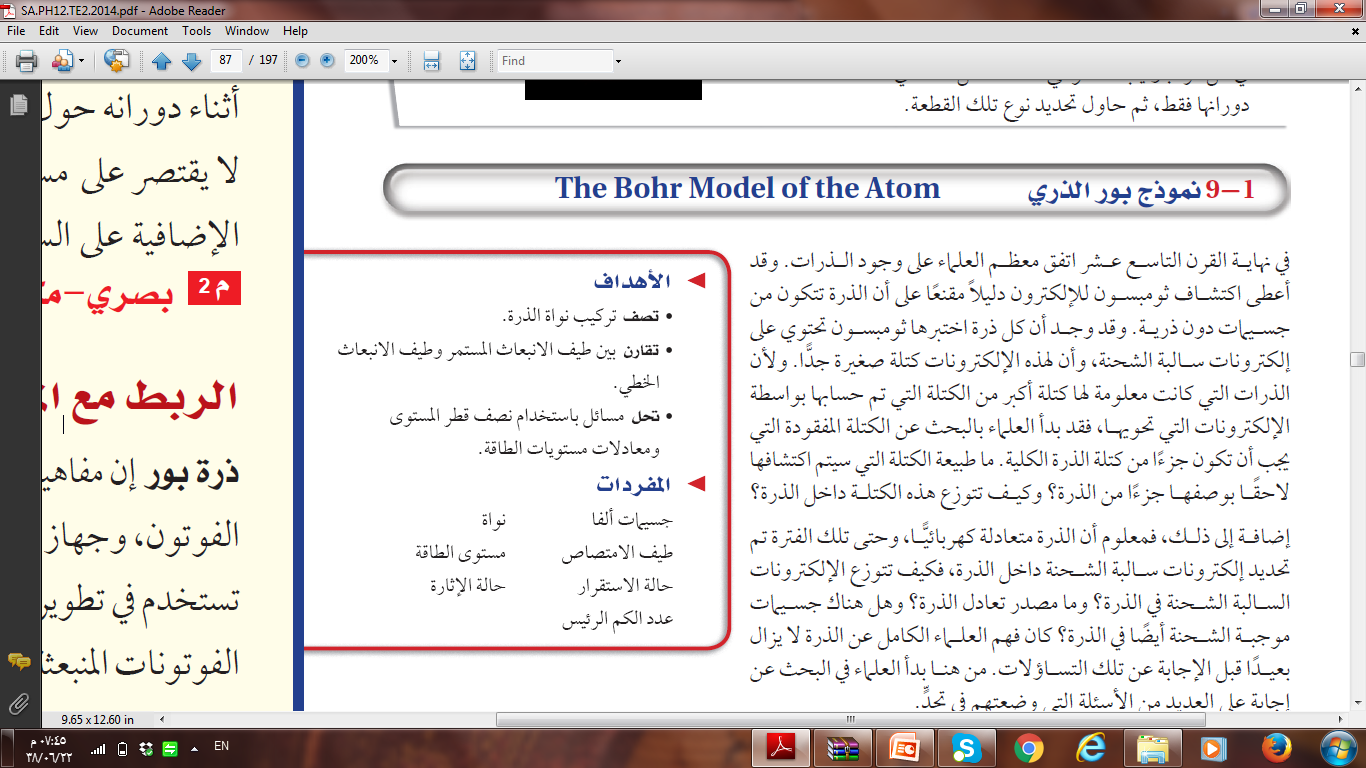 نموذج بور للذرة
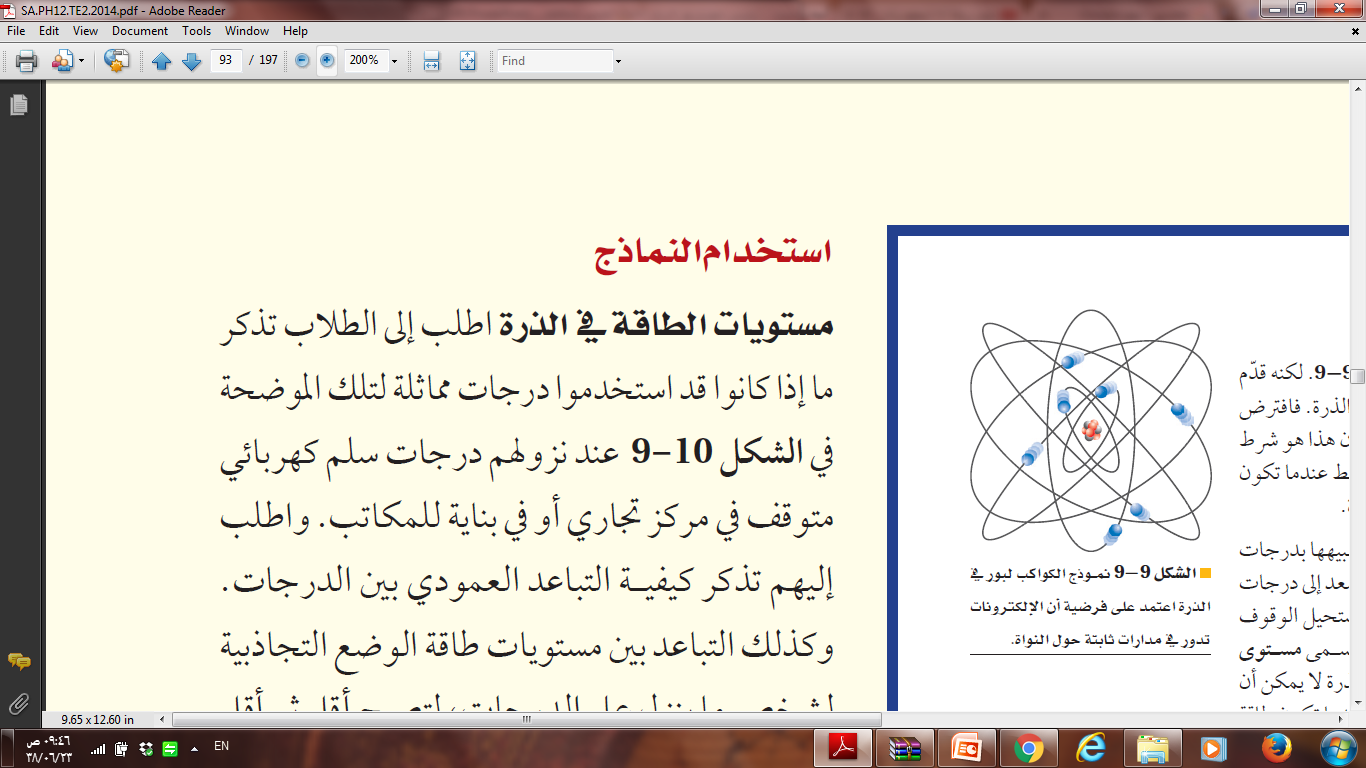 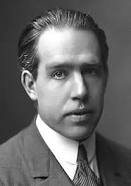 العالم نيلز بوراغبى طالب فيزياء = اذكى طالب فيزياء
حصلت هذه القصة في جامعة كوبنهاجن بالدنمارك ، وفي امتحان الفيزياء كان ضمن الاسئلة سؤالا كالتالي: كيف تحدد ارتفاع ناطحة سحاب باستخدام البارومتر؟ ( البارومتر جهاز قياس الضغط الجوي) والاجابة الصحيحة كانت بديهية وهي قياس الفرق بين الضغط الجوي على مستوى الأرض وعلى مستوى ناطحة السحاب وحساب الفرق.
كانت اجابة أحد الطلبة مستفزة لأستاذ الفيزياء لدرجة أنه أسند له صفرا دون اتمام اصلاح بقية الاجوبة وأوصى برسوبه لعدم قدرته المطلقة على النجاح، وكانت إجابة الطالب كالتالي:
“أربط البارومتر بخيط طويل وأدليه من أعلى الناطحة حتى يمس الأرض ثم أقيس طول الخيط
قدم الطالب تظلما لإدارة الجامعة مؤكدا أن إجابته صحيحة مائة في المائة وحسب قانون الجامعة عين خبير للبت في القضية،وأفاد تقرير الخبير أن إجابة الطالب صحيحة لكنها لا تدل على معرفته بمادة الفيزياء وقرر إعطاء الطالب فرصة أخرى وإعادة الامتحان شفاهيا
و في اليوم المحدد، طرح عليه الحكم نفس السؤال، فكر الطالب قليلا ثم قال: ” لدي إجابات كثيرة لقياس ارتفاع الناطحة ولا أدري أيها أختار، فقال له الحكم: هات كل ما عندك، فاجاب الطالب : يمكن إلقاء البارومتر من أعلى الناطحة ويقاس الوقت الذي يستغرقه حتى يصل الى الأرض وبالتالي يمكن معرفة ارتفاعها. إذا كانت الشمس مشرقة، يمكن قياس طول ظل البارومتر وطول ظل الناطحة فنعرف طول الناطحة من قانون التناسب بين الطولين وبين الظلين. إذا أردنا أسرع الحلول فإن أفضل طريقة هي أن نقدم البارومتر هدية لحارس الناطحة على أن يعلمنا بطولها.
أما إذا أردنا تعقيد الأمور فسنحسب ارتفاع الناطحة بواسطة الفرق بين الضغط الجوي على سطح الأرض وأعلى الناطحة باستخدام البارومتر”. كان الحكم ينتظر الاجابة الأخيرة التي تدل على فهم الطالب لمادة الفيزياء، بينما الطالب يعتبرها الاجابة الأسوأ نظرا لصعوبتها وتعقيدها ، بقي أن تعرف أن إسم الطالب هو ” نيلز بور ” و هو لم ينجح فقط في مادة الفيزياء
 ((بل أنه الدنماركي الوحيد الذي حاز جائزة نوبل للفيزياء))
ما طريقة العالم بور لتحديد مكونات الذرة ؟
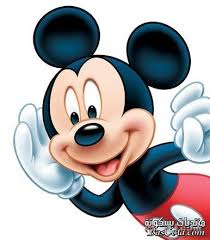 1- استخدم الأطياف الذرية لتحديد مكونات الذرة
2- استخدم عنصر الهيدروجين للدراسة لأنه العنصر الأخف وله أيسط طيف (يتكون الطيف المرئي للهيدروجين من أربعة خطوط : الأحمر – الأخضر – الأزرق – البنفسجي)
3-وحد النموذج النووي مع مستويات الطاقة المكماة لبلانك ونظرية أينشتاين في الضوء
الحمد لله
سبحان الله
الله أكبر
استغفر الله
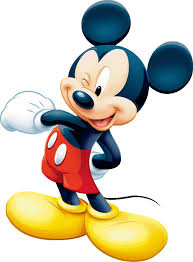 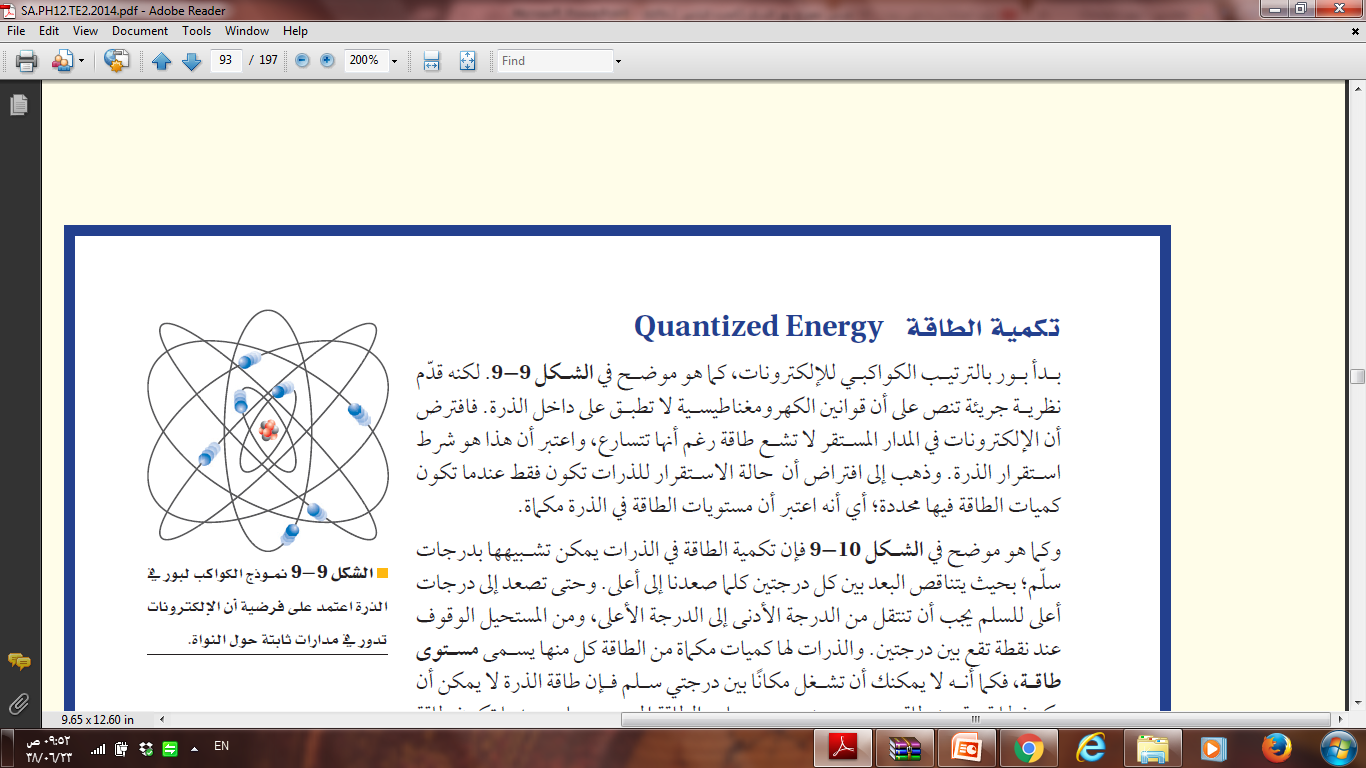 ماذا فعل العالم بور  وضع فرضيات
1- قوانين الكهرومغناطيسية لا تطبق على داخل الذرة
2- الإلكترونات في المدار المستقر لا تشع طاقة رغم أنها تتسارع 
(حالة الاستقرار للذرات تكون فقط عندما تكون كميات الطاقة فيها محددة أي اعتبر أن مستويات الطاقة في الذرة مكماة)
تكمية الطاقة في الذرات
الذرات لها كميات مكماة من الطاقة كل منها يسمى مستوى طاقة
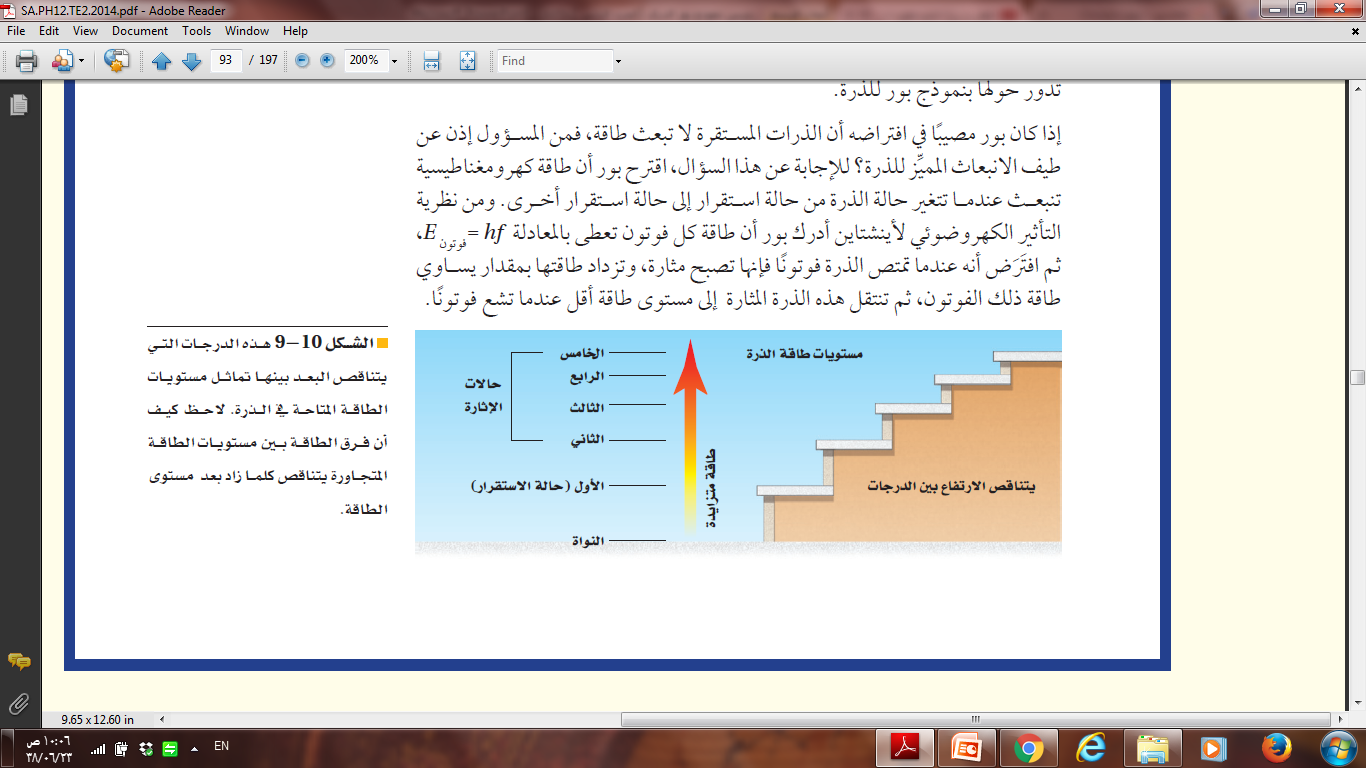 تكون الذرة في 
حالة الإثارة
مستوى الطاقة أعلى من مستوى الاستقرار
(تمتص الذرة كمية من الطاقة)
حالة الاستقرار
تكون طاقة الذرة عند أقل مقدار مسموح به
طاقة الذرة
ما الذي يحدد طاقة الذرة ؟
طاقة الذرة = طاقة حركة الإلكترونات + طاقة الوضع الناتجة عن قوة التجاذب بين الإلكترونات والنواة
طاقة الإلكترون بالمستوى القريب من النواة أقل من طاقة الإلكترون في المستوى البعيد عن النواة


لأنه يجب بذل شغل لنقل الإلكترونات بعيداً عن النواة
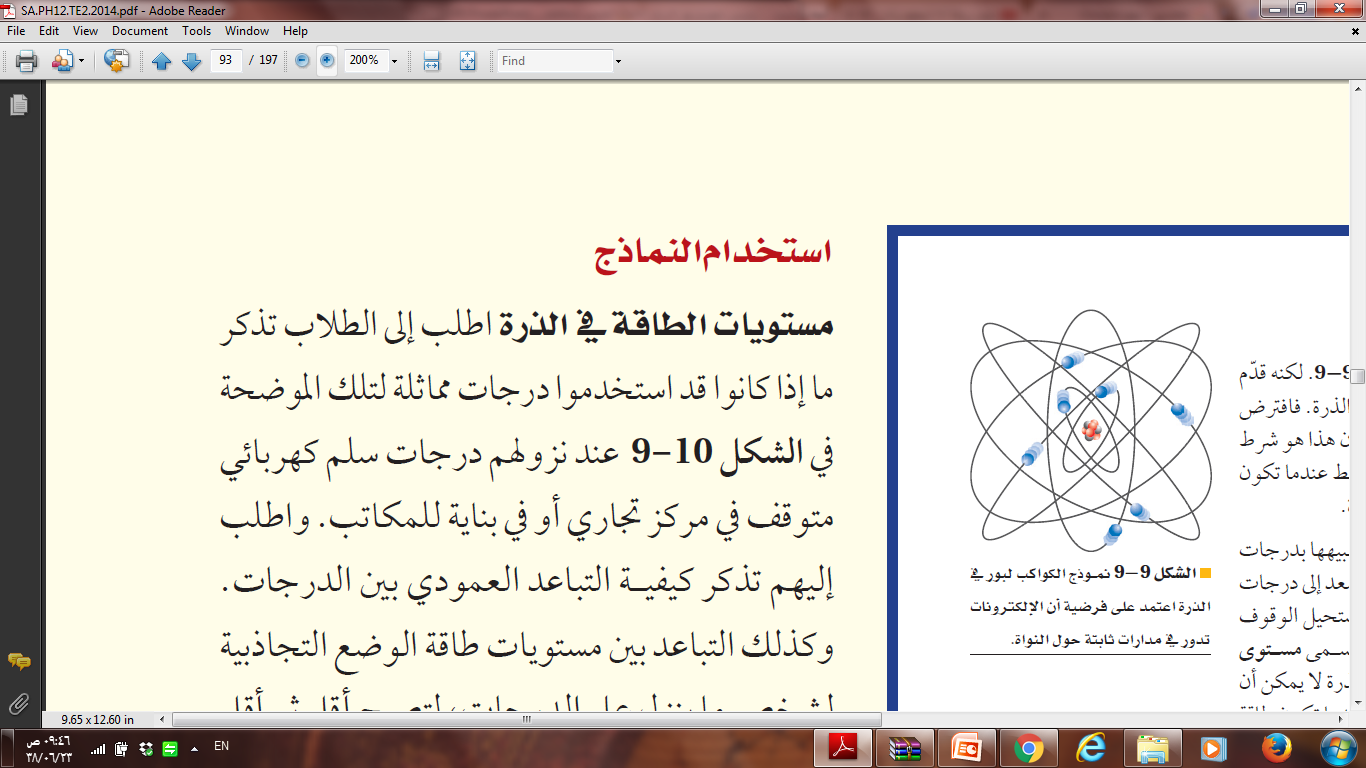 نموذج بور للذرة



وجود نواة مركزية وإلكترونات لها مستويات طاقة مكماة تدور حولها
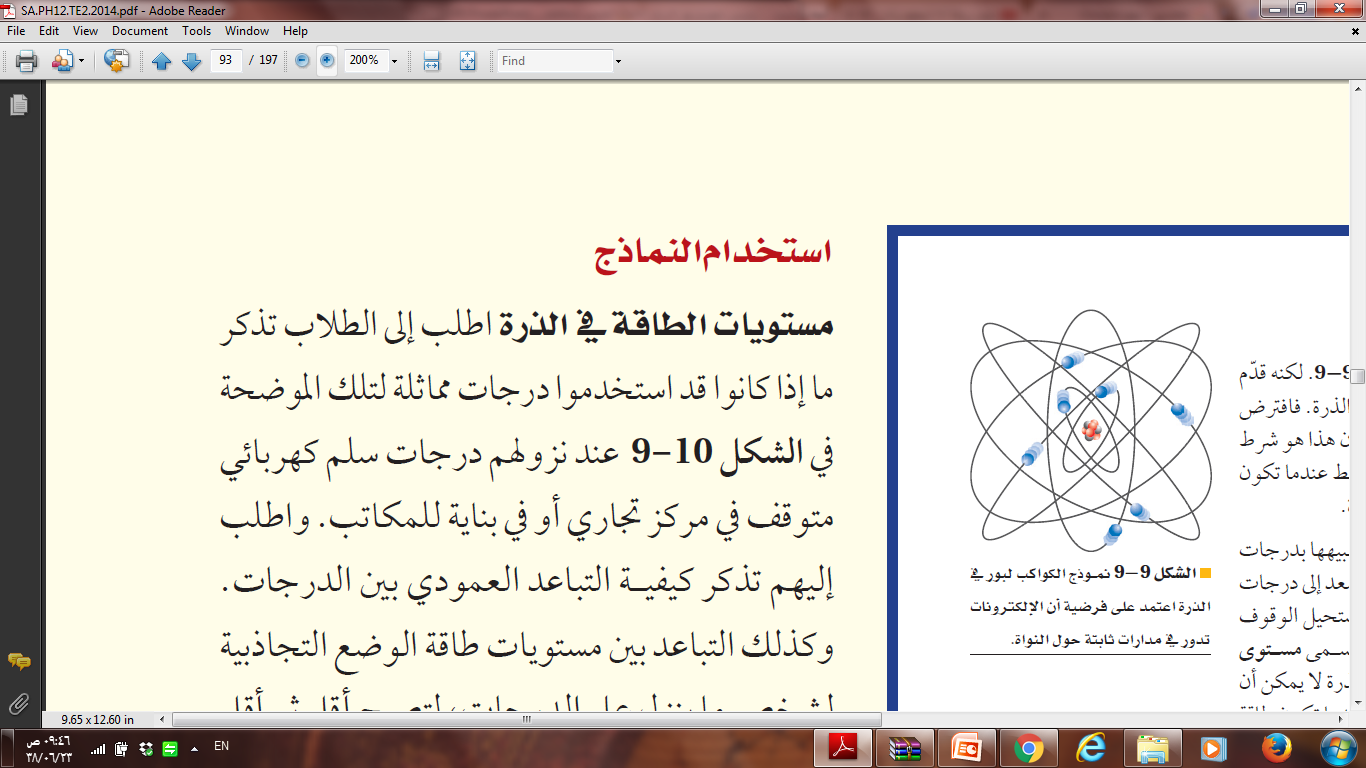  الذرة المستقرة لا تبعث طاقة
 الذرة المثارة تمتص فوتون
(تزداد طاقتها بمقدار يساوي طاقة الفوتون الممتص)
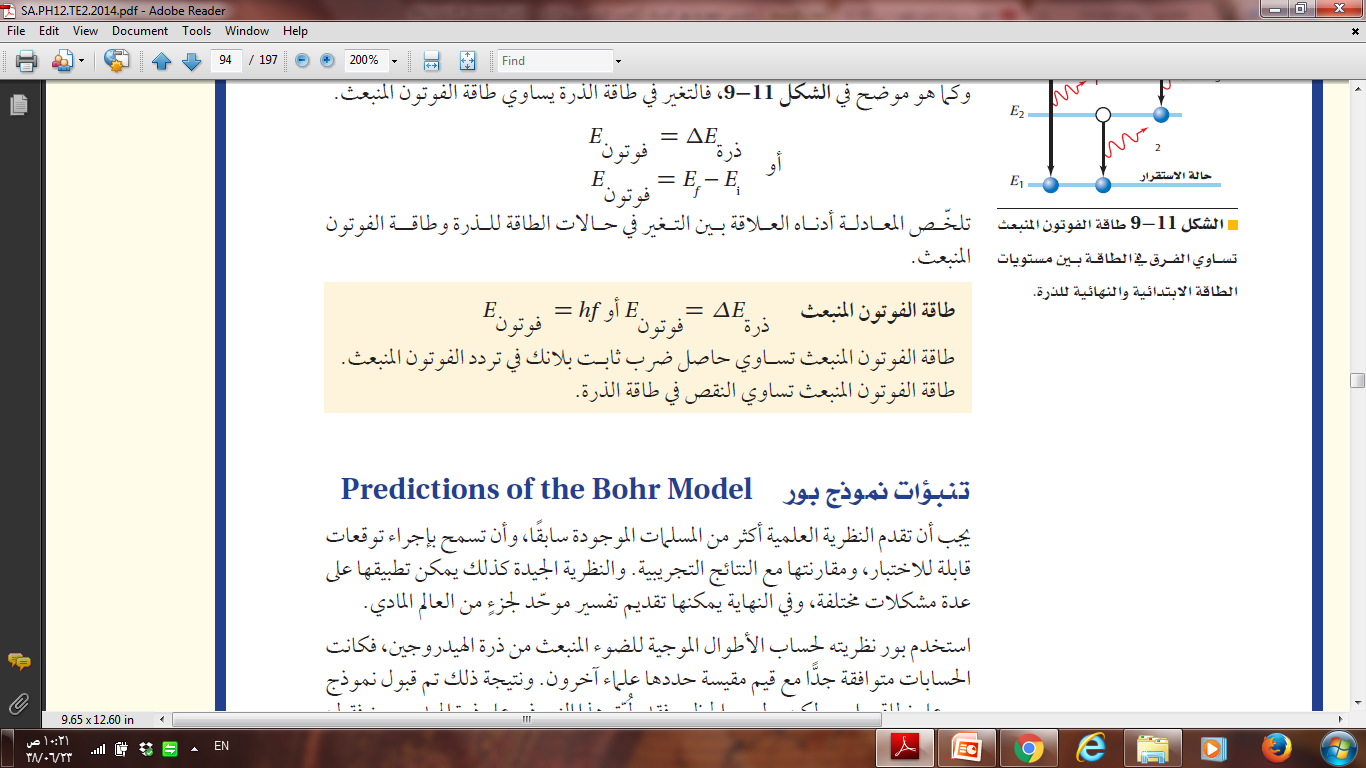 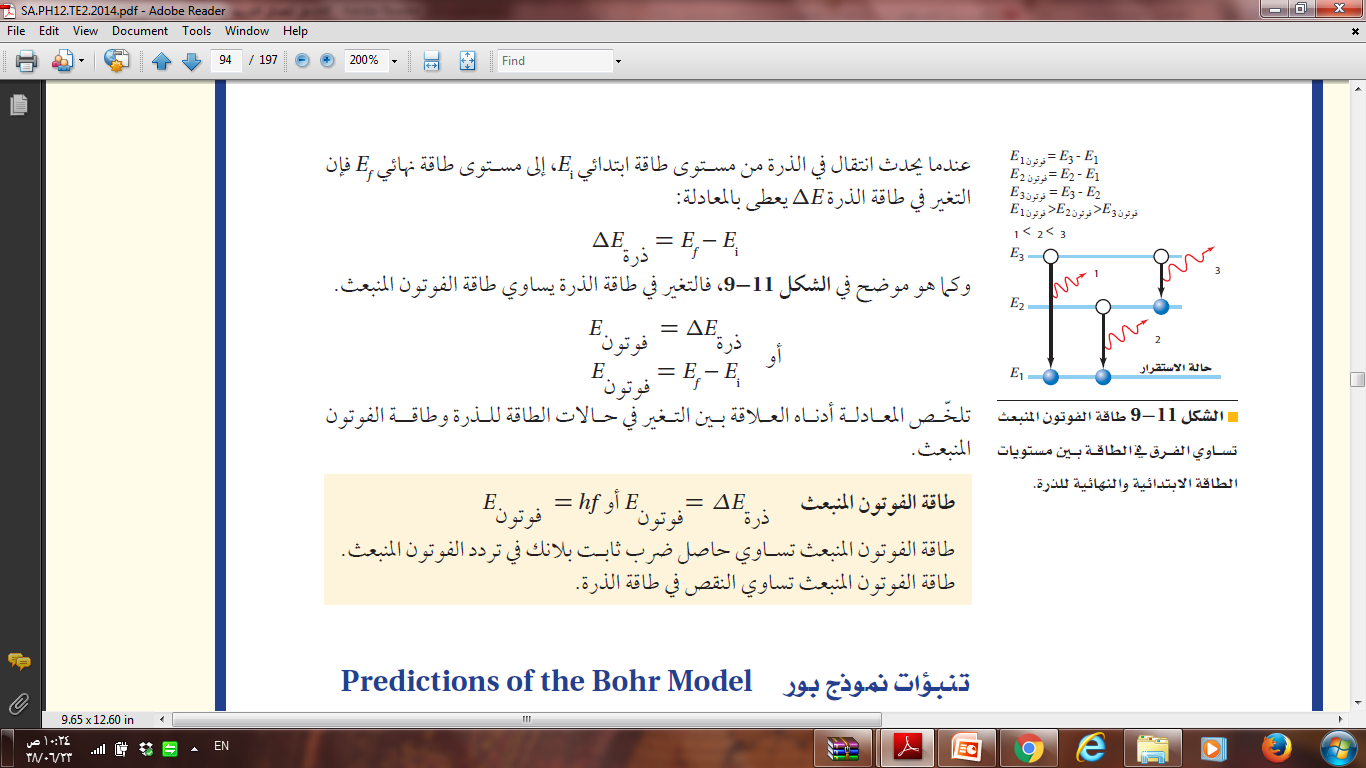 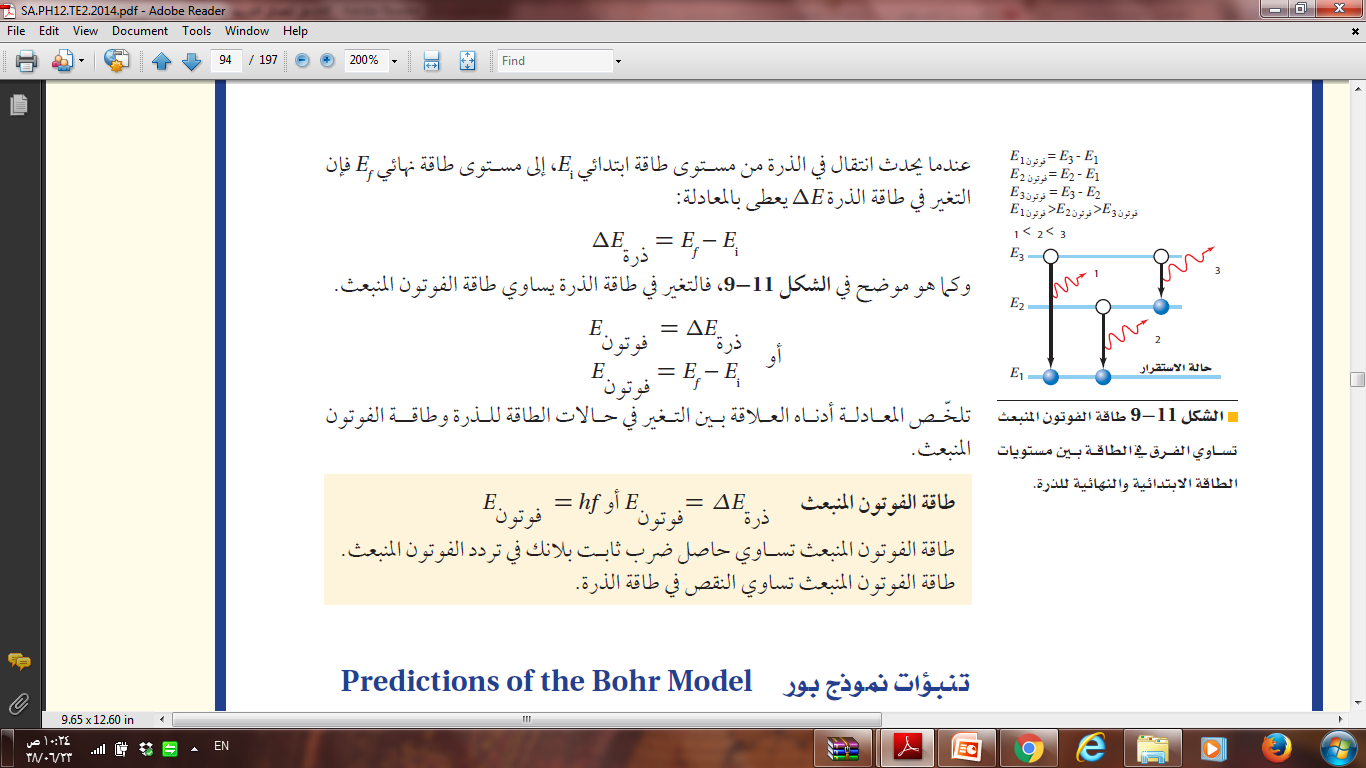 مسائل
تدريبية
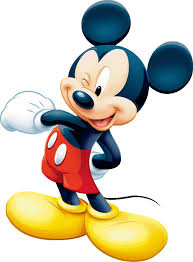 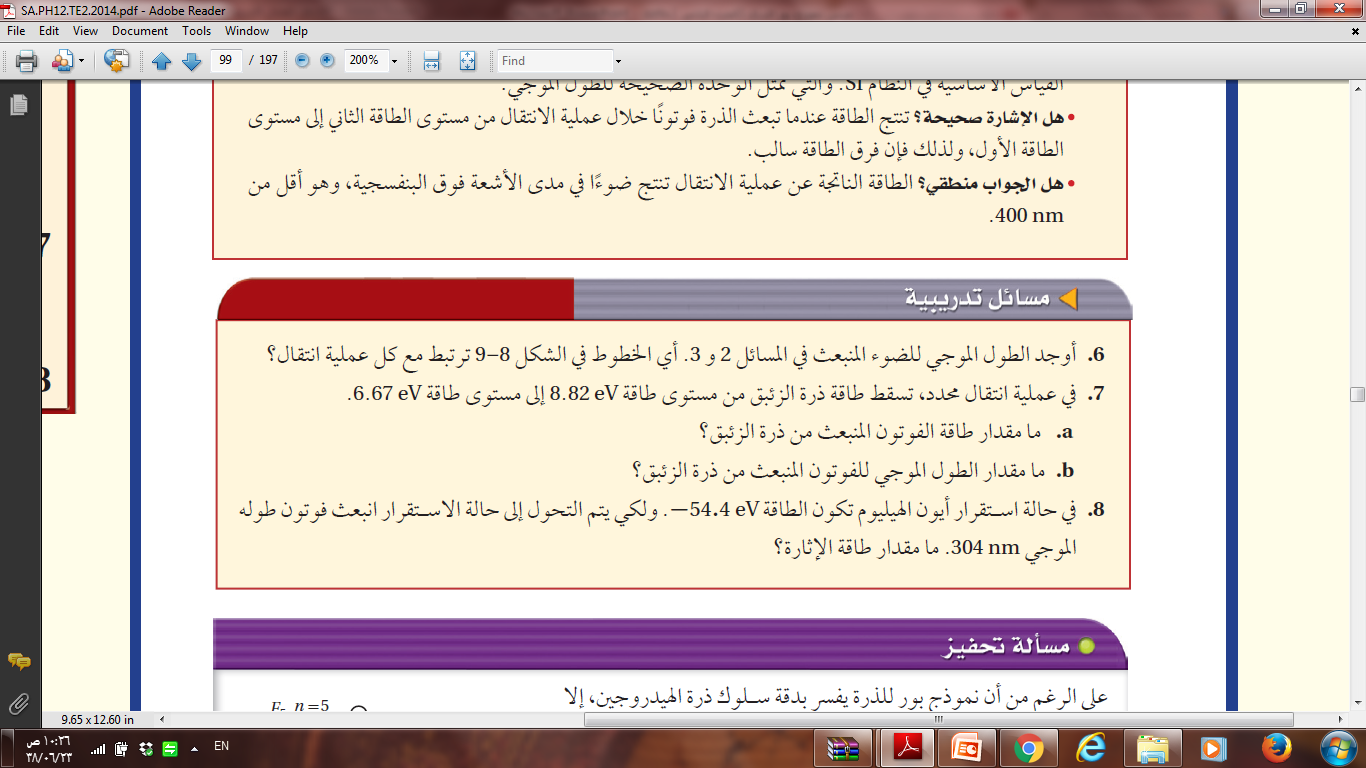 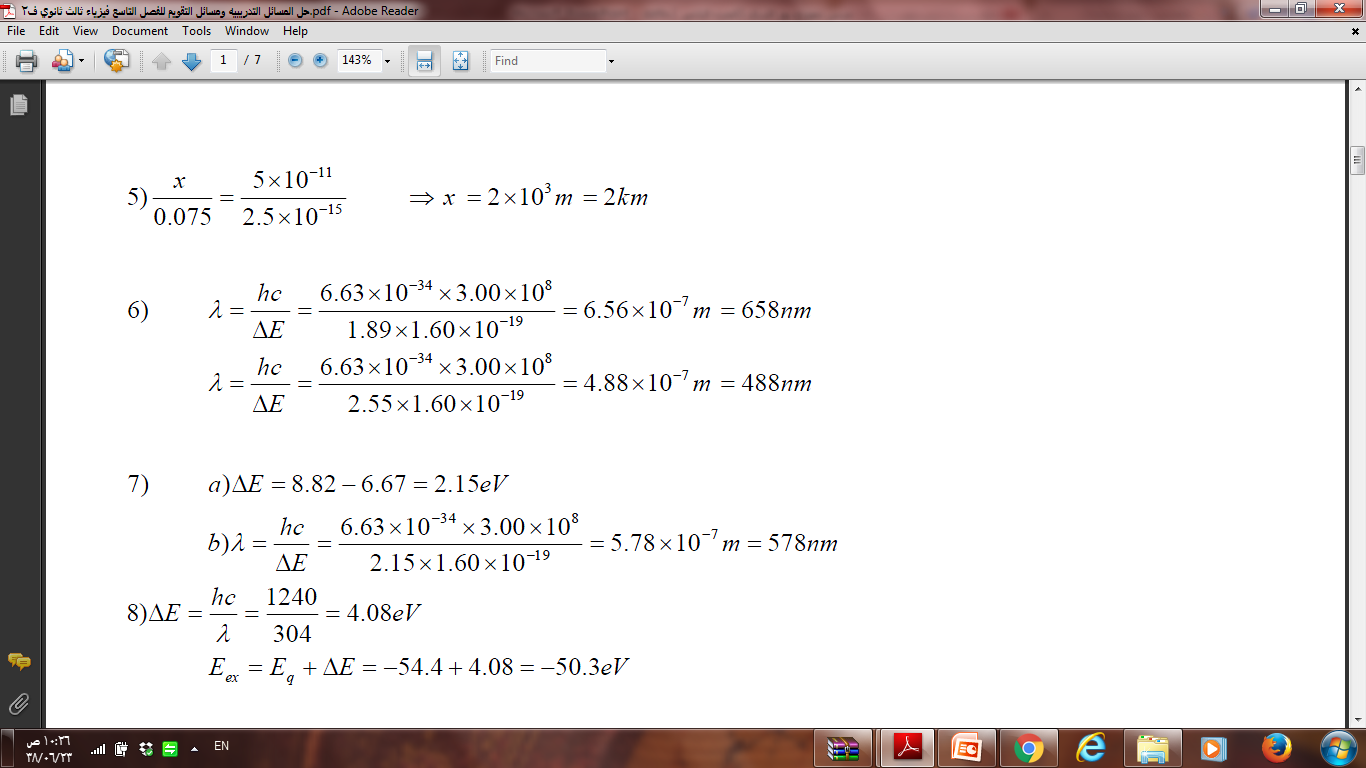 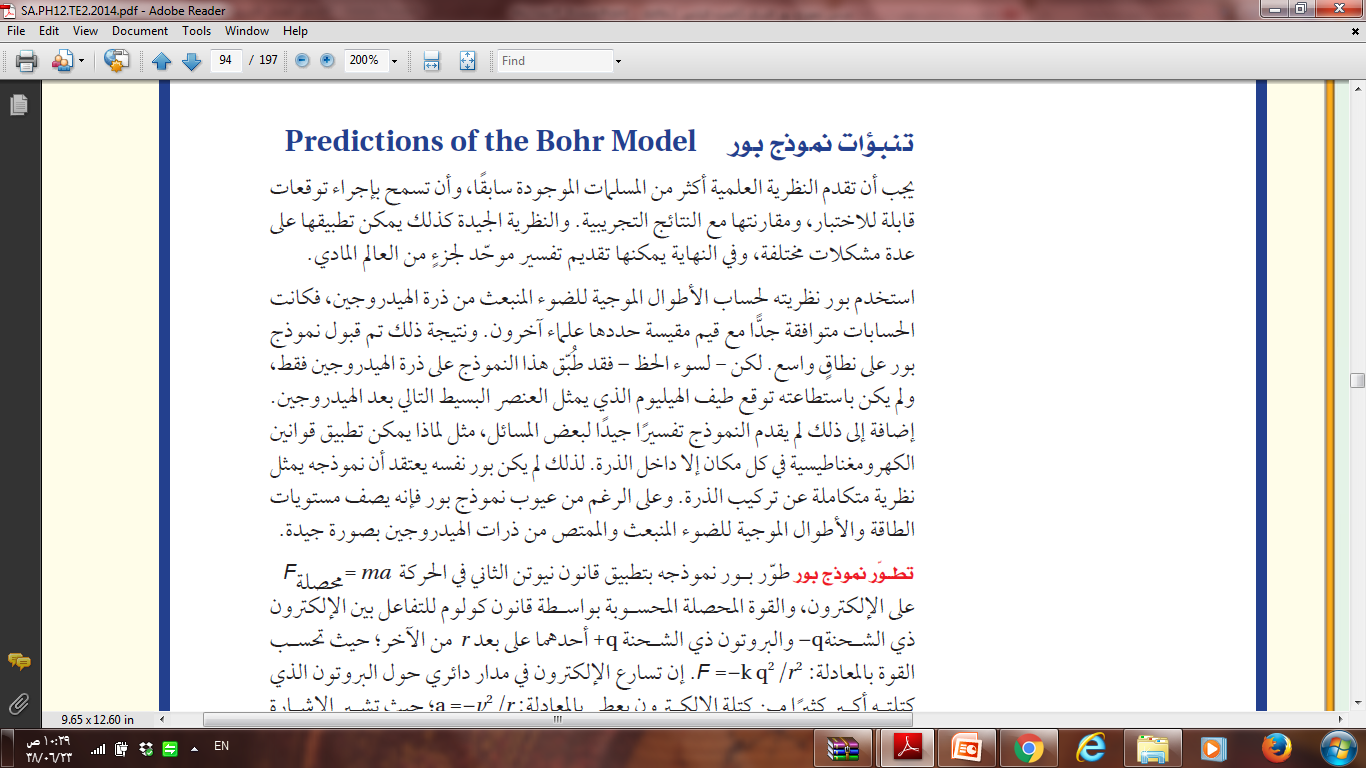 عيوب
            نموذج 
             بور
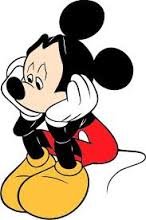 1- طبق هذا النموذج على ذرة الهيدروجين فقط
2- لم يقدم النموذج تفسيراً جيداً لبعض المسائل (مثل: لماذا يمكن تطبيق قوانين الكهرومغناطيسية في كل مكان إلا داخل الذرة)
تطور
            نموذج 
             بور
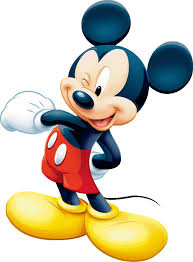 1- طبق قانون نيوتن الثاني في الحركة F= ma على الإلكترون
2- القوة المحصلة المحسوبة بقانون كولوم للتفاعل بين الإلكترونات ذي الشحنة –q والبروتون ذي الشحنة +q أحدهما على بعد r من الآخر
الطاقة وانتقال الإلكترون
عندما تصبح الذرة متأينة ( أي عندما ينزع إلكترون من الذرة)
الطاقة الصفرية
هي طاقة الذرة عندما يكون الإلكترون بعيداً جداً عن الذرة وليس له طاقة حركية
مستويات الطاقة لذرة الهيدروجين ومستويات الطاقة التي قد يتم الانتقال إليها
ذرة هيدروجين مثارة
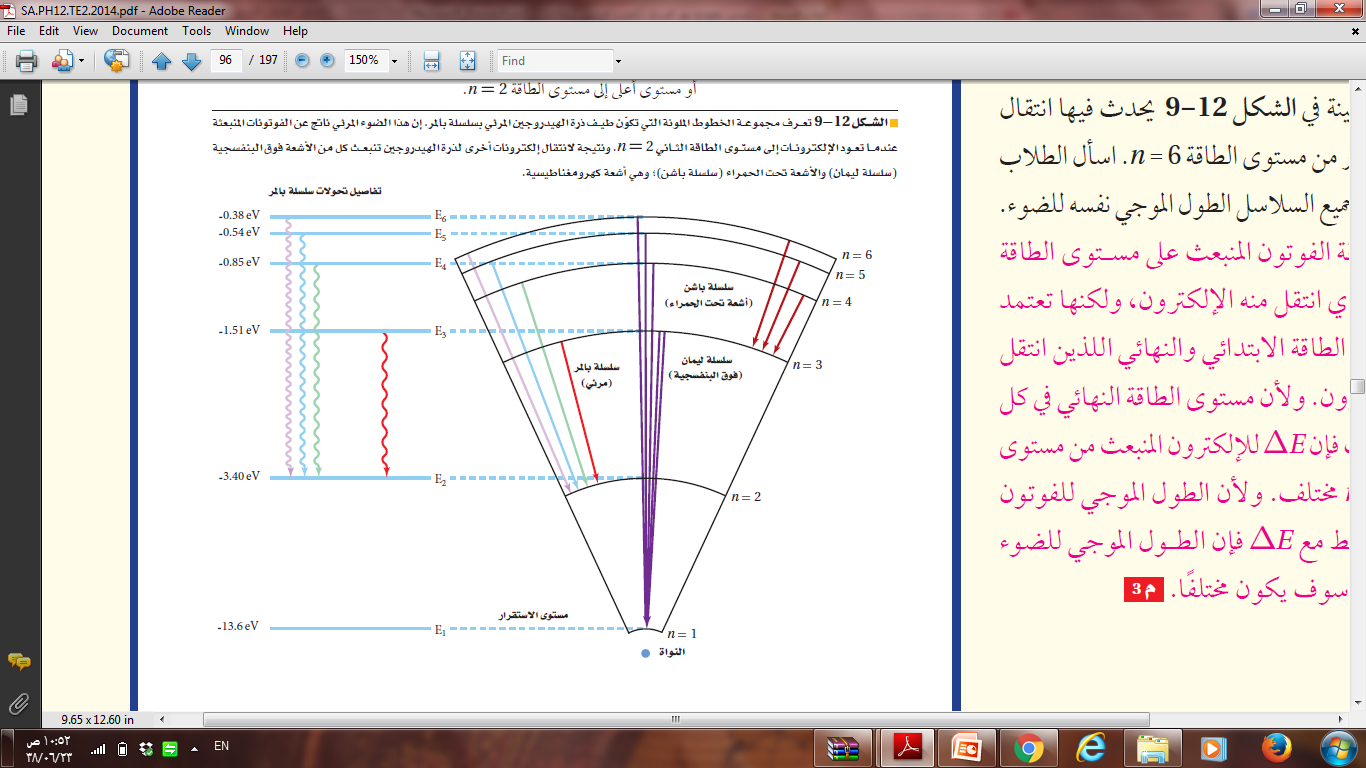 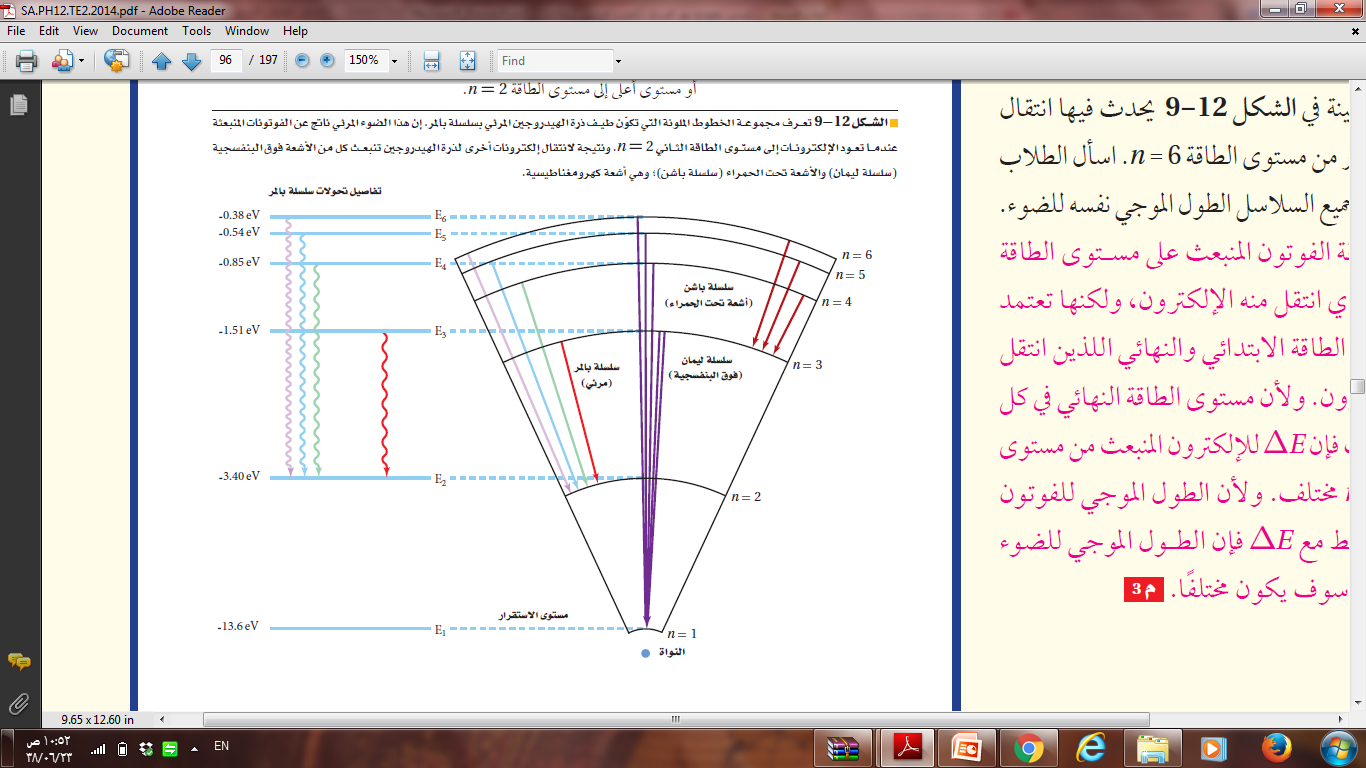 ذرة هيدروجين مثارة
الإشعاع المنبعث أشعة تحت الحمراء
سلسلة باشن
من مستوى حالة الإثارة إلى مستوى الطاقة الثالث
سلسلة بالمر
من مستوى حالة الإثارة إلى مستوى الطاقة الثاني
الإشعاع المنبعث أشعة فوق بنفسجية
سلسلة ليمان
من مستوى حالة الإثارة إلى مستوى الطاقة الأول
الإشعاع المنبعث الخطوط الأربعة المرئية في طيف الهيدروجين
جهود العالم بور
*نموذج بور ساعد على 
فهم تركيب الذرة
*حساب طيف الانبعاث
*حساب طاقة التأين لذرة الهيدروجين
حاز العالم نيلز بور على جائزة نوبل
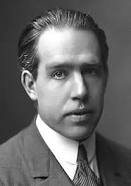 انتهى درس نموذج بور الذري
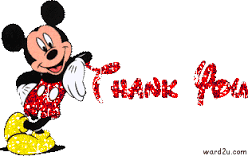 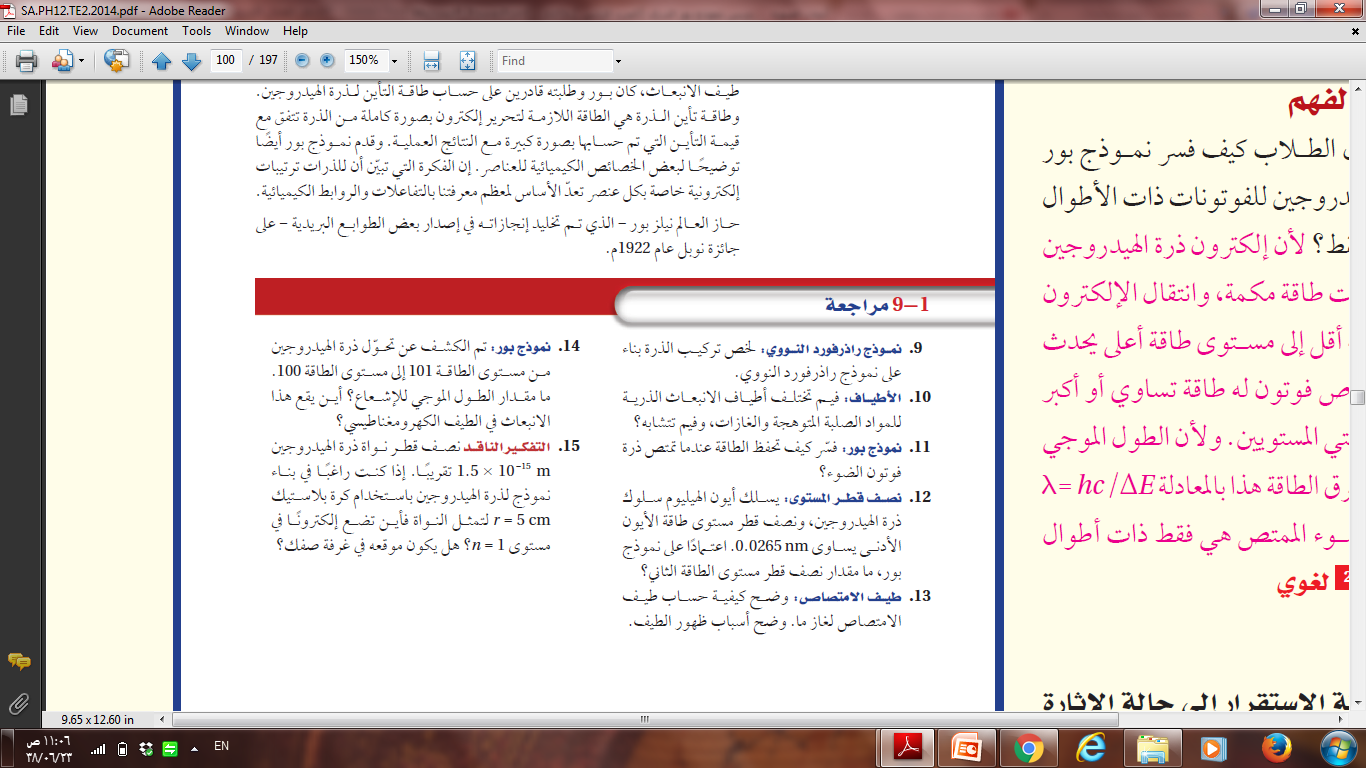 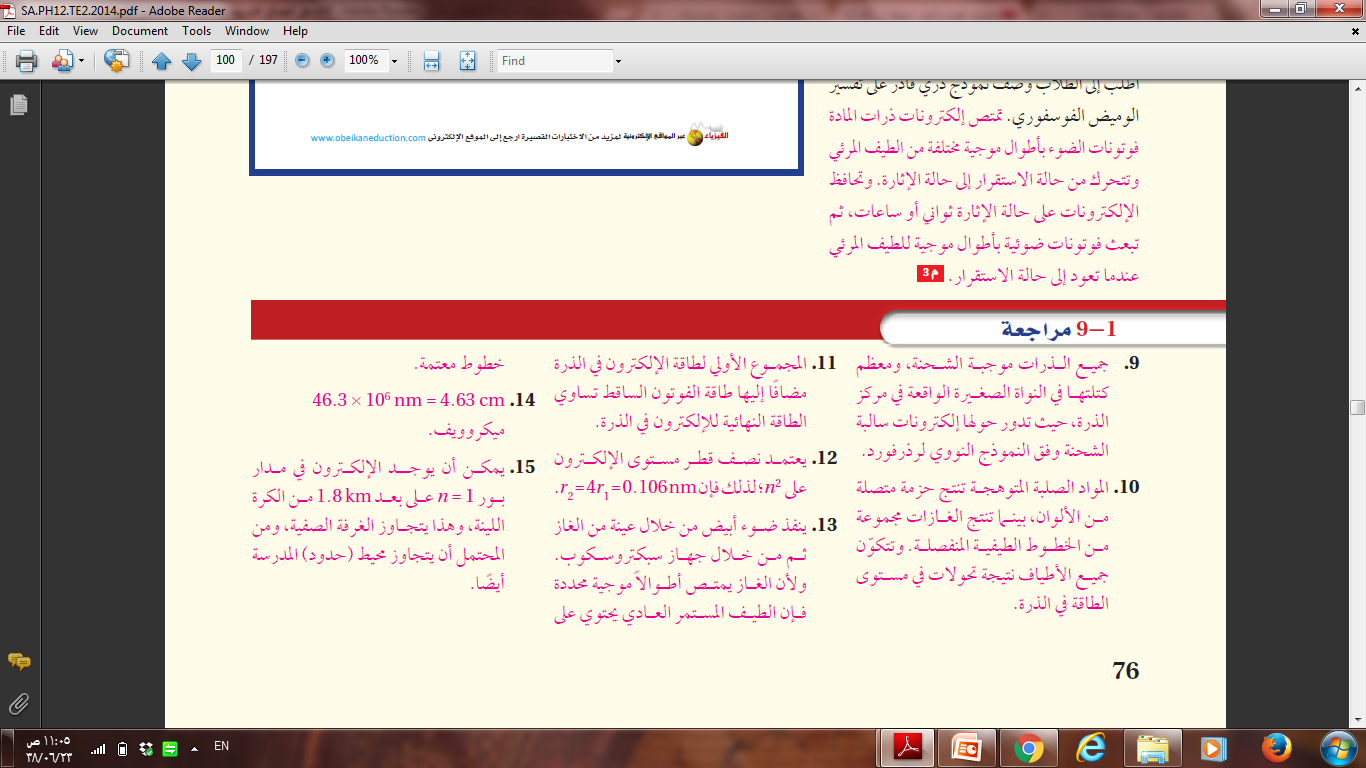 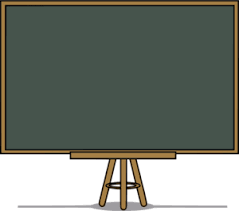 الملخص السبوري
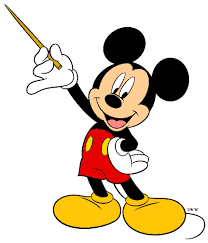 تابع درس نموذج بور الذري
*سلبيات نموذج الكواكب ن.ك.P68
*تكمية الطاقة + طاقة الذرة
ن.ك. P69
*تنبؤات نموذج بور + تطور نموذج بور
ن.ك. P70+71
*الطاقة وانتقال الإلكترون ن.ك. P72
*انجازات العالم نيلز بور P76
الواجب
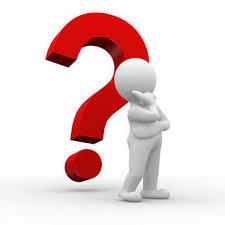 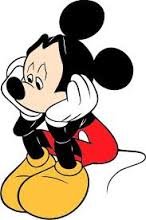 
ارسمي نموذج العالم بور للذرة ؟ مع تحديد البيانات كاملة ؟
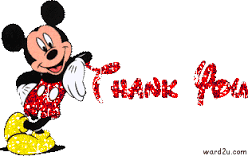